“A larger body of prophetic Scripture is devoted to the subject of the millennium… than any other one subject.
This millennial age, in which the purposes of God are fully realized on the earth, demands considerable attention.”
J. Dwight Pentecost, Things to Come: A Study in Biblical Eschatology (Grand Rapids, MI: Academie, 1964), 476.
“A larger body of prophetic Scripture is devoted to the subject of the millennium… than any other one subject.
This millennial age, in which the purposes of God are fully realized on the earth, demands considerable attention.”
J. Dwight Pentecost, Things to Come: A Study in Biblical Eschatology (Grand Rapids, MI: Academie, 1964), 476.
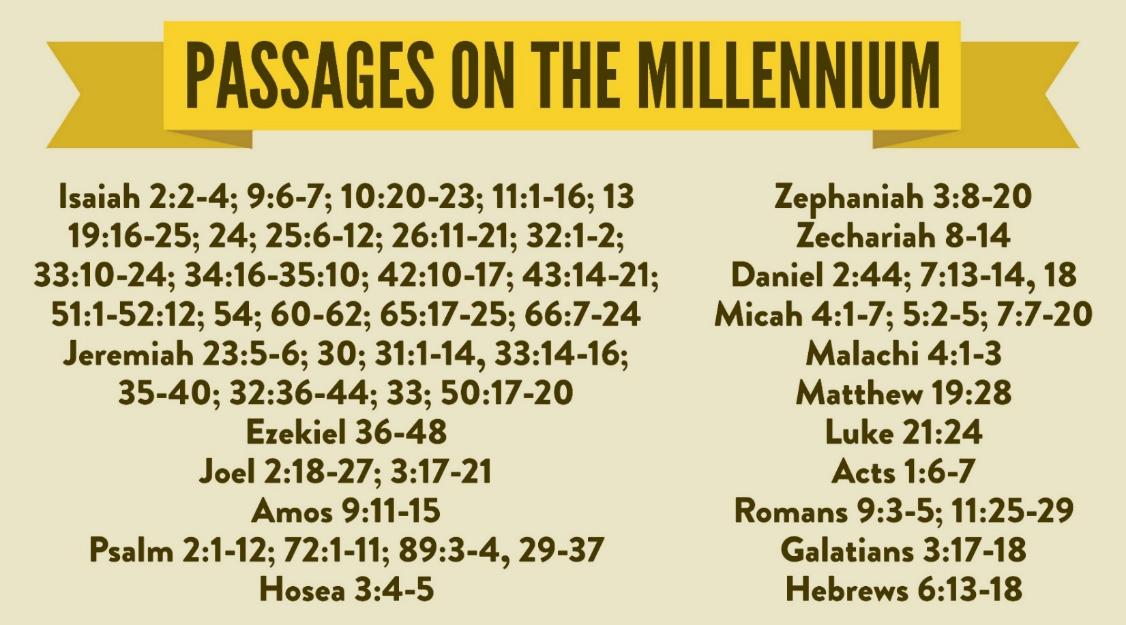 (Rev. 20:1) I saw an angel coming down out of heaven
The setting is Earth, not heaven.
(Rev. 20:1) I saw an angel coming down out of heaven,
having the key to the Abyss and holding in his hand
a great chain.
(Lk. 8:31) The demons begged Jesus repeatedly not to order them to go into the Abyss.
cf. Revelation 9:1, 11
(Jude 6) [God] has kept [these fallen angels] in darkness, bound with everlasting chains for judgment on the great Day.
(Rev. 20:2) He seized the dragon, that ancient serpent, who is the devil, or Satan, and bound him for a thousand years.
(Rev. 20:2) He seized the dragon, that ancient serpent, who is the devil, or Satan, and bound him for a thousand years.
(Rev. 20:3) The angel threw Satan into the Abyss.
He locked and sealed it over him,
to keep him from deceiving the nations anymore until the thousand years were ended.
After that, he must be set free for a short time.
Some theologians hold that this period of time is symbolic for right now:
the Church Age.
(i.e. Amillennialism, Postmillennialism)
How do we evaluate these views…?
(Rev. 20:3) The angel threw Satan into the Abyss.
He locked and sealed it over him,
to keep him from deceiving the nations anymore until the thousand years were ended.
After that, he must be set free for a short time.
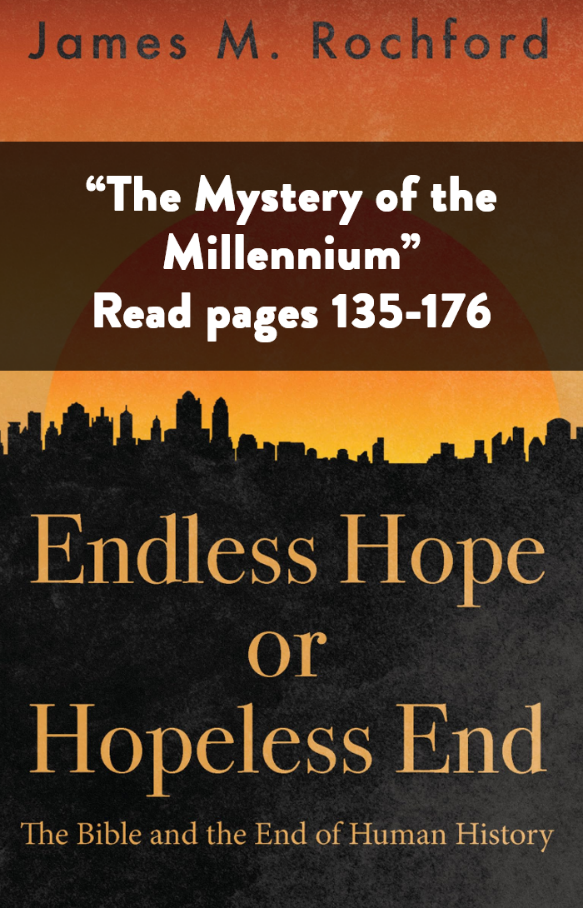 Some theologians hold that this period of time is symbolic for right now:
the Church Age.
(i.e. Amillennialism, Postmillennialism)
How do we evaluate these views…?
(Rev. 20:3) The angel threw Satan into the Abyss.
He locked and sealed it over him,
to keep him from deceiving the nations anymore until the thousand years were ended.
After that, he must be set free for a short time.
One major problem…
You need to believe that Satan is currently bound!
The Incarceration of Satan
He seized the dragon, that ancient serpent, who is the devil, or Satan, and bound him for a thousand years.
The angel threw Satan into the Abyss.
He locked and sealed it over him,
to keep him from deceiving the nations anymore until the thousand years were ended.
Revelation 20:2-3
The Incarceration of Satan
Being sealed “could just as well connote the general idea of ‘authority over,’ which is its primary meaning also in Dan. 6:17 and Matt. 27:66.”
G.K. Beale, The Book of Revelation (Grand Rapids, MI. William B. Eerdmans Publishing Company, 1999), 985-986.
He seized the dragon, that ancient serpent, who is the devil, or Satan, and bound him for a thousand years.
The angel threw Satan into the Abyss.
He locked and sealed it over him,
to keep him from deceiving the nations anymore until the thousand years were ended.
Revelation 20:2-3
The Incarceration of Satan
Being sealed “could just as well connote the general idea of ‘authority over,’ which is its primary meaning also in Dan. 6:17 and Matt. 27:66.”
G.K. Beale, The Book of Revelation (Grand Rapids, MI. William B. Eerdmans Publishing Company, 1999), 985-986.
He seized the dragon, that ancient serpent, who is the devil, or Satan, and bound him for a thousand years.
The angel threw Satan into the Abyss.
He locked and sealed it over him,
to keep him from deceiving the nations anymore until the thousand years were ended.
Revelation 20:2-3
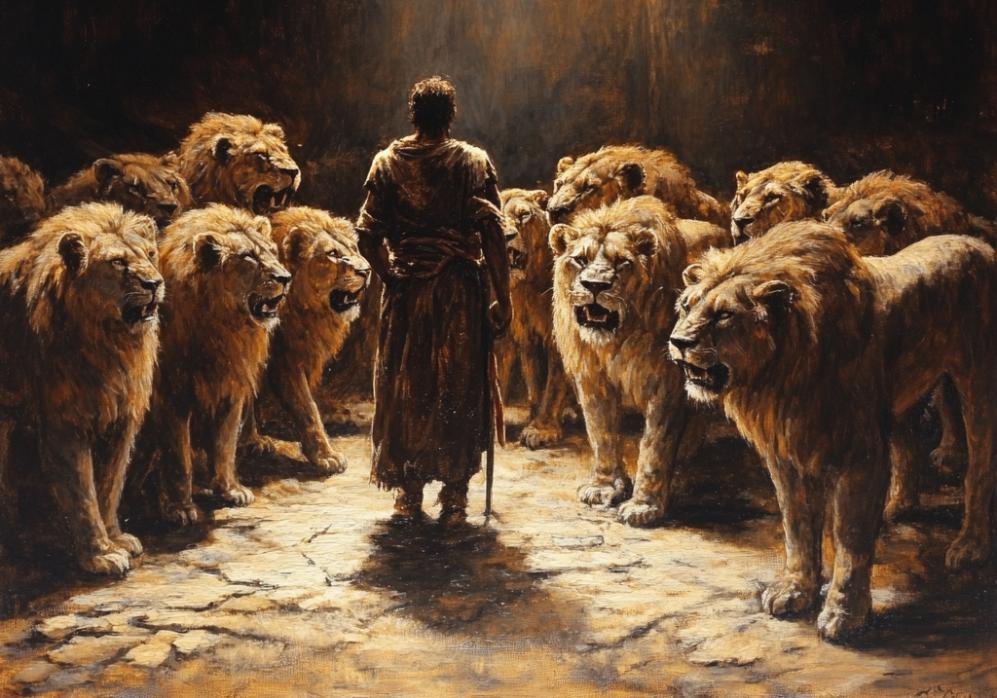 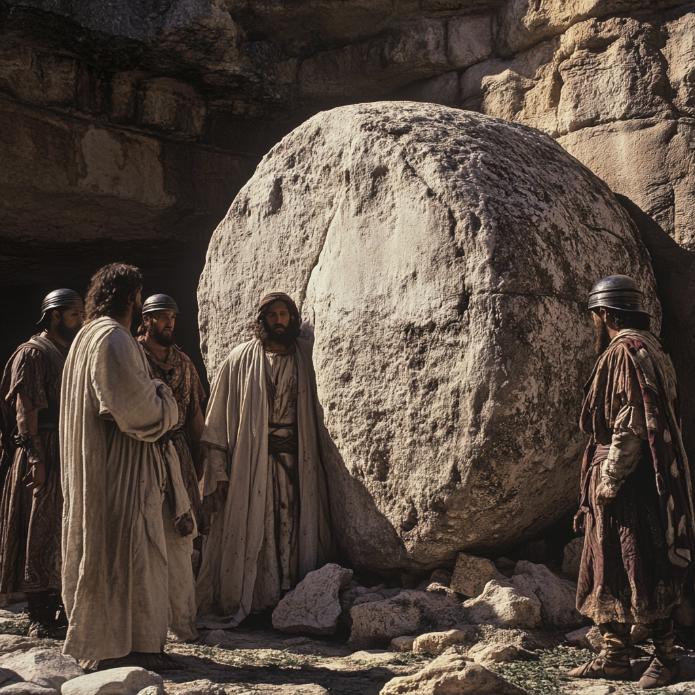 The same word is used for being “sealed” (sphragizō) in Christ.
2 Corinthians 1:22; Ephesians 1:13; 4:30
The Incarceration of Satan
If John was trying to describe the complete incarceration of Satan,
what more would he need to say?
He seized the dragon, that ancient serpent, who is the devil, or Satan, and bound him for a thousand years.
The angel threw Satan into the Abyss.
He locked and sealed it over him,
to keep him from deceiving the nations anymore until the thousand years were ended.
Revelation 20:2-3
The Incarceration of Satan
This only refers to a binding Satan from stopping the spread of the gospel across the world.
Kim Riddlebarger, A Case for Amillennialism (2013), 237.
G.K. Beale, The Book of Revelation (1999), 986.
Leon Morris, Revelation (1987), 224.
He seized the dragon, that ancient serpent, who is the devil, or Satan, and bound him for a thousand years.
The angel threw Satan into the Abyss.
He locked and sealed it over him,
to keep him from deceiving the nations anymore until the thousand years were ended.
Revelation 20:2-3
The Incarceration of Satan
Satan “deceives the whole world.”
Revelation 12:9
“All the nations were deceived” by Babylon’s sorcery.
Revelation 18:23
He seized the dragon, that ancient serpent, who is the devil, or Satan, and bound him for a thousand years.
The angel threw Satan into the Abyss.
He locked and sealed it over him,
to keep him from deceiving the nations anymore until the thousand years were ended.
Revelation 20:2-3
The Incarceration of Satan
Enters the hearts of believers.
Acts 5:3; 2 Timothy 2:24-26
“Schemes.”
2 Corinthians 2:11
“Hinders.”
1 Thessalonians 2:18
“Devours.”
1 Peter 5:8
“Blinds the minds of the unbelieving.”
2 Corinthians 4:4
“The whole world lies in the power of the evil one.”
1 John 5:19
Satan “deceives the whole world.”
Revelation 12:9
“All the nations were deceived” by Babylon’s sorcery.
Revelation 18:23
He seized the dragon, that ancient serpent, who is the devil, or Satan, and bound him for a thousand years.
The angel threw Satan into the Abyss.
He locked and sealed it over him,
to keep him from deceiving the nations anymore until the thousand years were ended.
Revelation 20:2-3
(Rev. 20:3) The angel threw Satan into the Abyss.
He locked and sealed it over him,
to keep him from deceiving the nations anymore until the thousand years were ended.
After that, he must be set free for a short time.
One major problem…
You need to believe that Satan is currently bound!
(Rev. 20:4) I saw thrones on which were seated those who had been given authority to judge.
(Rev. 20:4) And I saw the souls of those who had been beheaded because of their testimony about Jesus and because of the word of God.
They had not worshiped the beast or its image and had not received its mark on their foreheads or their hands.
(Rev. 20:4) They came to life and reigned with Christ a thousand years.
5 The rest of the dead did not come to life until the thousand years were ended.
This is the first resurrection.
You have made them to be a kingdom and priests to serve our God, and they will reign on the earth.
Revelation 5:10
(Rev. 20:4) They came to life and reigned with Christ a thousand years.
5 The rest of the dead did not come to life until the thousand years were ended.
This is the first resurrection.
There are “thrones” (v.4) because we will rule alongside Jesus.
Daniel 7:18, 27; Matthew 19:28
1 Corinthians 6:2-3; 2 Timothy 2:12; Revelation 5:10
You have made them to be a kingdom and priests to serve our God, and they will reign on the earth.
Revelation 5:10
(Rev. 20:6) Blessed and holy are those who share in the first resurrection. The second death has no power over them, but they will be priests of God and of Christ and will reign with him for a thousand years.
If we’re in the Millennium right now, then what does this “resurrection” refer to?
Receiving Christ!
The same word (anastasis) refers to both resurrections.
The word is never used for spiritual birth (anastasis, 41x).
How could beheaded Christian martyrs later be spiritually born??
(Rev. 20:6) Blessed and holy are those who share in the first resurrection. The second death has no power over them, but they will be priests of God and of Christ and will reign with him for a thousand years.
If we’re in the Millennium right now, then what does this “resurrection” refer to?
Receiving Christ!
The same word (anastasis) refers to both resurrections.
The word is never used for spiritual birth (anastasis, 41x).
How could beheaded Christian martyrs later be spiritually born??
(Rev. 20:7) When the thousand years are over,
Satan will be released from his prison.
8 He will go out to deceive the nations in the four corners of the earth—Gog and Magog—and to gather them for battle. In number they are like the sand on the seashore.
Gog and Magog?
Ezekiel 38-39
Ezekiel states that Gog will only come from “the remote parts of the north.”
Ezekiel 38:15; 39:2
(Rev. 20:7) When the thousand years are over,
Satan will be released from his prison.
8 He will go out to deceive the nations in the four corners of the earth—Gog and Magog—and to gather them for battle. In number they are like the sand on the seashore.
Gog and Magog still exist after 1,000 years, and they start another world war.
(e.g. Germany)
Gog and Magog?
Ezekiel 38-39
Ezekiel states that Gog will only come from “the remote parts of the north.”
Ezekiel 38:15; 39:2
(Rev. 20:9) They marched across the breadth of the earth and surrounded the camp of God’s people, the city he loves.
But fire came down from heaven and devoured them.
(Rev. 20:10) And the devil, who deceived them, was thrown into the lake of burning sulfur, where the beast and the false prophet had been thrown. They will be tormented day and night for ever and ever.
Why does God imprison Satan—only to let him out again?
Why did God let Satan loose the first time?
God actually values a world with free creatures.
This appalling attack on Jesus will forever reveal the heart of humanity.
The problem is not our surroundings, society, or circumstances…
What will happen in the
Millennial Kingdom?
Perfect Government: Led by Jesus
Daniel 2:44; Isaiah 2:4; 9:6-7; Luke 1:32; Zechariah 14:17
(Isa. 9:6) To us a child is born, to us a son is given, and the government will be on his shoulders.
And he will be called Wonderful Counselor, Mighty God, Everlasting Father, Prince of Peace.
What will happen in the
(Zech. 14:17) If any of the peoples of the earth do not go up to Jerusalem to worship the King, the LORD Almighty,
they will have no rain.
Millennial Kingdom?
Perfect Government: Led by Jesus
Daniel 2:44; Isaiah 2:4; 9:6-7; Luke 1:32; Zechariah 14:17
(Isa. 9:7) Of the greatness of his government and peace there will be no end.
He will reign on David’s throne and over his kingdom, establishing and upholding it with justice and righteousness from that time on and forever.
What will happen in the
Millennial Kingdom?
Perfect Government: Led by Jesus
Daniel 2:44; Isaiah 2:4; 9:6-7; Luke 1:32; Zechariah 14:17
Ecological harmony
Isaiah 11:6-8; 35:6ff
(Isa. 11:6) In that day the wolf and the lamb will live together… The calf will be safe with the lion, and a little child will lead them all.
What will happen in the
Millennial Kingdom?
Perfect Government: Led by Jesus
Daniel 2:44; Isaiah 2:4; 9:6-7; Luke 1:32; Zechariah 14:17
Ecological harmony
Isaiah 11:6-8; 35:6ff
(Isa. 11:7) The cow will graze near the bear. The cub and the calf will lie down together. The lion will eat hay like a cow.
What will happen in the
Millennial Kingdom?
Perfect Government: Led by Jesus
Daniel 2:44; Isaiah 2:4; 9:6-7; Luke 1:32; Zechariah 14:17
Ecological harmony
Isaiah 11:6-8; 35:6ff
(Isa. 11:8) The baby will play safely near the hole of a cobra.
Yes, a little child will put its hand in a nest of deadly snakes without harm!
What will happen in the
(Isa. 35:4) God is coming to save you.
5 When he comes, he will open the eyes of the blind and open the ears of the deaf.
Millennial Kingdom?
Perfect Government: Led by Jesus
Daniel 2:44; Isaiah 2:4; 9:6-7; Luke 1:32; Zechariah 14:17
Ecological harmony
Isaiah 11:6-8; 35:6ff
Extremely good health and long life
Isaiah 35:5-6; 65:20
What will happen in the
(Isa. 35:4) God is coming to save you.
5 When he comes, he will open the eyes of the blind and open the ears of the deaf.
Millennial Kingdom?
Perfect Government: Led by Jesus
Daniel 2:44; Isaiah 2:4; 9:6-7; Luke 1:32; Zechariah 14:17
Ecological harmony
Isaiah 11:6-8; 35:6ff
Extremely good health and long life
Isaiah 35:5-6; 65:20
What will happen in the
(Isa. 35:4) God is coming to save you.
5 When he comes, he will open the eyes of the blind and open the ears of the deaf.
Millennial Kingdom?
Perfect Government: Led by Jesus
Daniel 2:44; Isaiah 2:4; 9:6-7; Luke 1:32; Zechariah 14:17
Ecological harmony
Isaiah 11:6-8; 35:6ff
Extremely good health and long life
Isaiah 35:5-6; 65:20
What will happen in the
(Isa. 35:4) God is coming to save you.
5 When he comes, he will open the eyes of the blind and open the ears of the deaf.
6 The lame will leap like a deer.
Those who cannot speak will sing for joy!
Millennial Kingdom?
Perfect Government: Led by Jesus
Daniel 2:44; Isaiah 2:4; 9:6-7; Luke 1:32; Zechariah 14:17
Ecological harmony
Isaiah 11:6-8; 35:6ff
Extremely good health and long life
Isaiah 35:5-6; 65:20
What will happen in the
(Isa. 65:20) No longer will adults die before they have lived a full life. No longer will people be considered old at one hundred!
Only the cursed will die that young!
23 My people will live as long as trees.
Millennial Kingdom?
Perfect Government: Led by Jesus
Daniel 2:44; Isaiah 2:4; 9:6-7; Luke 1:32; Zechariah 14:17
Ecological harmony
Isaiah 11:6-8; 35:6ff
Extremely good health and long life
Isaiah 35:5-6; 65:20
What will happen in the
Millennial Kingdom?
Perfect Government: Led by Jesus
Daniel 2:44; Isaiah 2:4; 9:6-7; Luke 1:32; Zechariah 14:17
Ecological harmony
Isaiah 11:6-8; 35:6ff
Extremely good health and long life
Isaiah 35:5-6; 65:20
Many babies will be born
Isaiah 65:23
What will happen in the
Millennial Kingdom?
Perfect Government: Led by Jesus
Daniel 2:44; Isaiah 2:4; 9:6-7; Luke 1:32; Zechariah 14:17
Ecological harmony
Isaiah 11:6-8; 35:6ff
Extremely good health and long life
Isaiah 35:5-6; 65:20
Many babies will be born
Isaiah 65:23
Satan will be imprisoned!
Revelation 20:1-3
What will happen in the
Millennial Kingdom?
The greatest part…?
The best is yet to come!
Perfect Government: Led by Jesus
Daniel 2:44; Isaiah 2:4; 9:6-7; Luke 1:32; Zechariah 14:17
Ecological harmony
Isaiah 11:6-8; 35:6ff
Extremely good health and long life
Isaiah 35:5-6; 65:20
Many babies will be born
Isaiah 65:23
Satan will be imprisoned!
Revelation 20:1-3
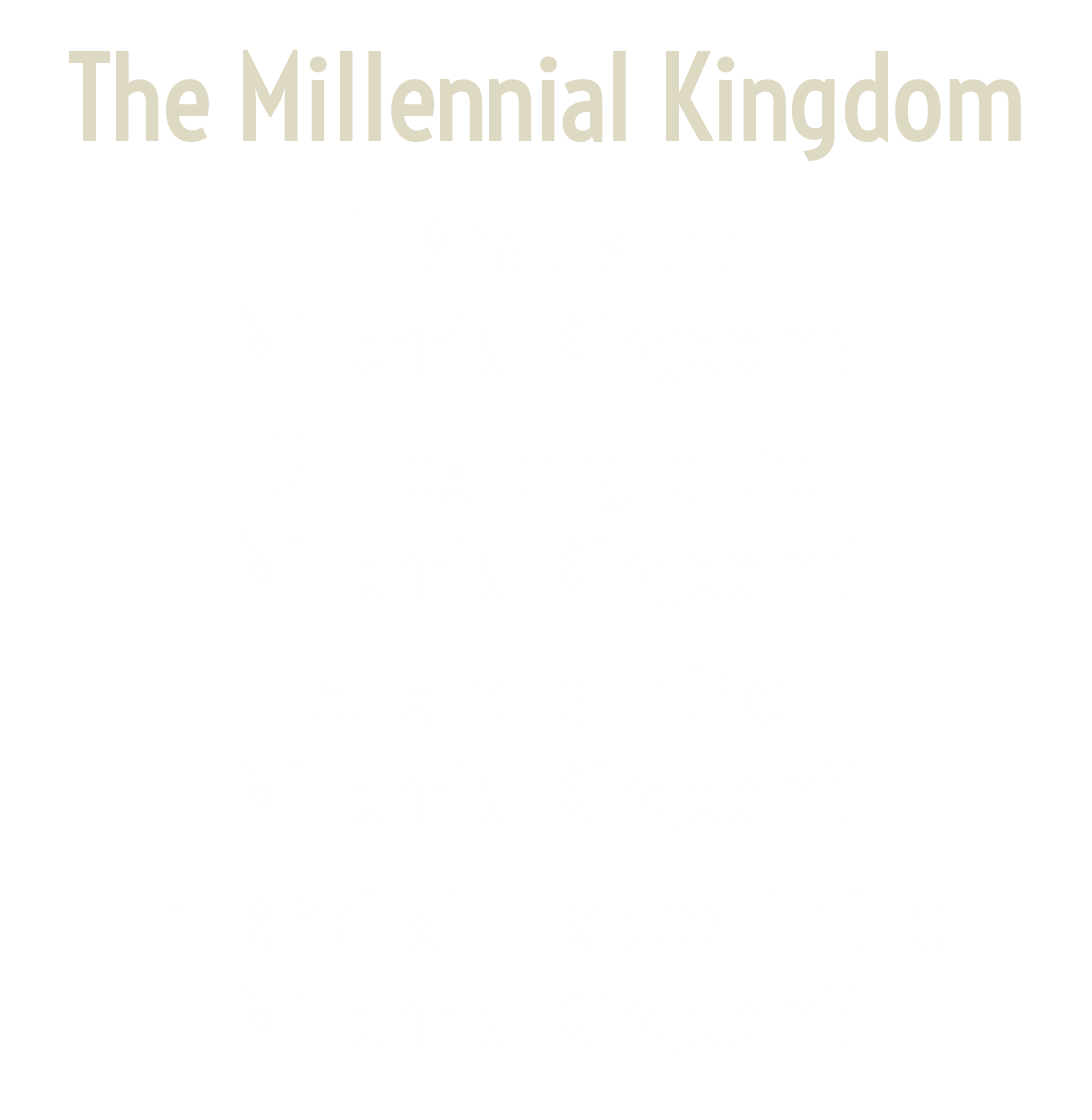